FutureGridOverview
FutureGrid Tutorial at PPAM 2011 
Torun Poland
September 11 2011
Geoffrey Fox
gcf@indiana.edu            
 http://www.infomall.org    https://portal.futuregrid.org
Director, Digital Science Center, Pervasive Technology Institute
Associate Dean for Research and Graduate Studies,  School of Informatics and Computing
Indiana University Bloomington
FutureGrid key Concepts I
FutureGrid is an international testbed modeled on Grid5000
Supporting international Computer Science and Computational Science research in cloud, grid and parallel computing (HPC)
Industry and Academia
The FutureGrid testbed provides to its users:
A flexible development and testing platform for middleware and application users looking at interoperability, functionality, performance or evaluation
Each use of FutureGrid is an experiment that is reproducible
A rich education and teaching platform for advanced cyberinfrastructure (computer science) classes
FutureGrid modeled on Grid’5000
Experimental testbed 
Configurable, controllable, monitorable
Established in 2003
10 sites
9 in France
Porto Allegre in Brazil
~5000+ cores
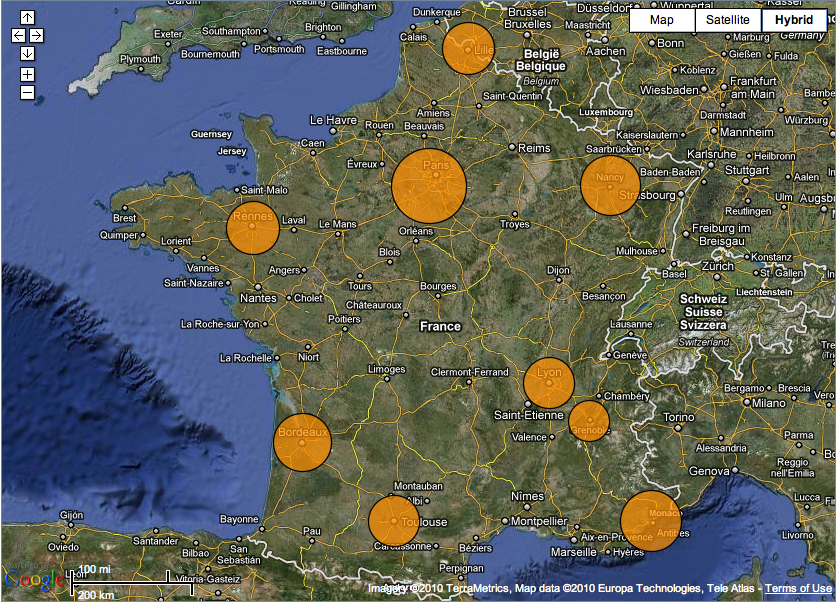 http://futuregrid.org
3
FutureGrid key Concepts II
FutureGrid has a complementary focus to both the Open Science Grid and the other parts of XSEDE (TeraGrid). 
FutureGrid is user-customizable, accessed interactively and supports Grid, Cloud and HPC software with and without virtualization.  
FutureGrid is an experimental platform where computer science applications can explore many facets of distributed systems 
and  where domain sciences can explore various deployment scenarios and tuning parameters and in the future possibly migrate to the large-scale national Cyberinfrastructure. 
FutureGrid supports Interoperability Testbeds – OGF really needed!
Note much of current use Education, Computer Science Systems and Biology/Bioinformatics
FutureGrid key Concepts III
Rather than loading images onto VM’s, FutureGrid supports Cloud, Grid and Parallel computing environments by dynamically provisioning software as needed onto “bare-metal” using Moab/xCAT 
Image library for MPI, OpenMP, MapReduce (Hadoop, Dryad, Twister), gLite, Unicore, Globus, Xen, ScaleMP (distributed Shared Memory), Nimbus, Eucalyptus, OpenNebula, KVM, Windows …..
Growth comes from users depositing novel images in library
FutureGrid has ~4000 (will grow to ~5000) distributed cores with a dedicated network and a Spirent XGEM network fault and delay generator
Image1
Image2
ImageN
…
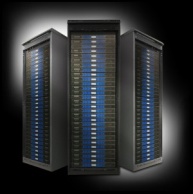 Choose
Load
Run
Dynamic Provisioning Results
Number of nodes
Time elapsed between requesting a job and the jobs reported start time on the provisioned node. The numbers here are an average of 2 sets of experiments.
FutureGrid Partners
Indiana University (Architecture, core software, Support)
Purdue University (HTC Hardware)
San Diego Supercomputer Center at University of California San Diego (INCA, Monitoring)
University of Chicago/Argonne National Labs (Nimbus)
University of Florida (ViNE, Education and Outreach)
University of Southern California Information Sciences (Pegasus to manage experiments) 
University of Tennessee Knoxville (Benchmarking)
University of Texas at Austin/Texas Advanced Computing Center (Portal)
University of Virginia (OGF, Advisory Board and allocation)
Center for Information Services and GWT-TUD from Technische Universtität Dresden. (VAMPIR)
Red institutions have FutureGrid hardware
FutureGrid: a Grid/Cloud/HPC Testbed
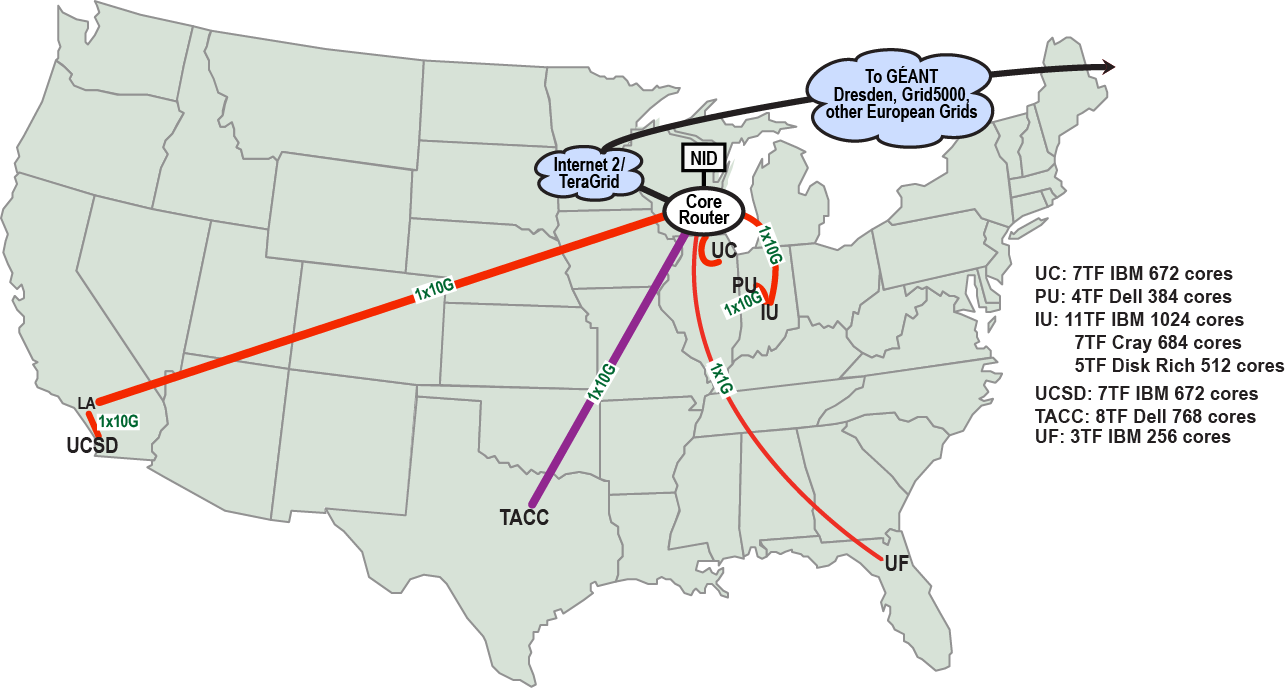 NID: Network Impairment Device
PrivatePublic
FG Network
Compute Hardware
* Teasers for next machine
Storage Hardware
Network Impairment Device
Spirent XGEM Network Impairments Simulator for jitter, errors, delay, etc
Full Bidirectional 10G w/64 byte packets
up to 15 seconds introduced delay (in 16ns increments)
0-100% introduced packet loss in .0001% increments
Packet manipulation in first 2000 bytes
up to 16k frame size
TCL for scripting, HTML for manual configuration
FutureGrid: Online Inca Summary
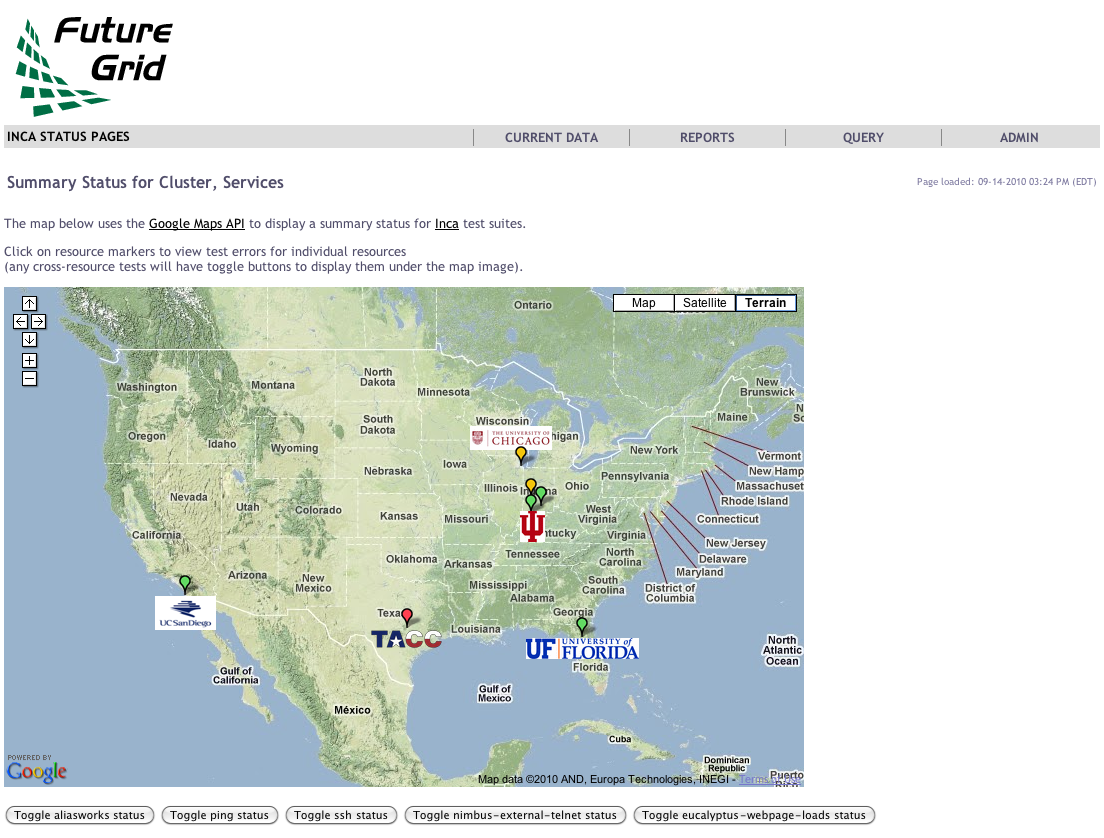 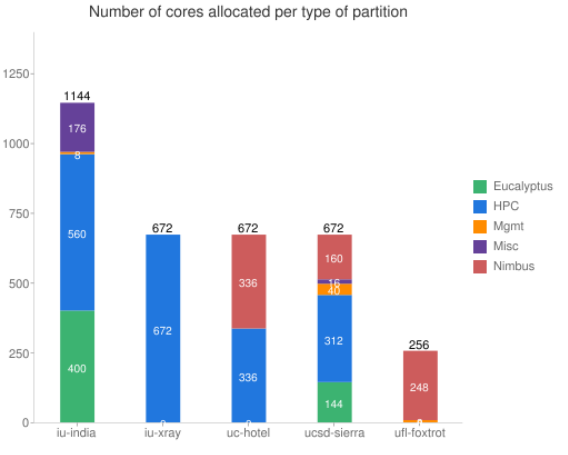 FutureGrid: Inca Monitoring
5 Use Types for FutureGrid
122 approved projects July 17 2011 (141 September 11)
https://portal.futuregrid.org/projects
Training Education and Outreach (13)
Semester and short events; promising for small universities
Interoperability test-beds (4)
Grids and Clouds; Standards; from Open Grid Forum OGF
Domain Science applications (42)
Life science highlighted (21)
Computer science (50)
Largest current category
Computer Systems Evaluation (35)
TeraGrid (TIS, TAS, XSEDE), OSG, EGI
Clouds are meant to need less support than other models; FutureGrid needs more user support …….
14
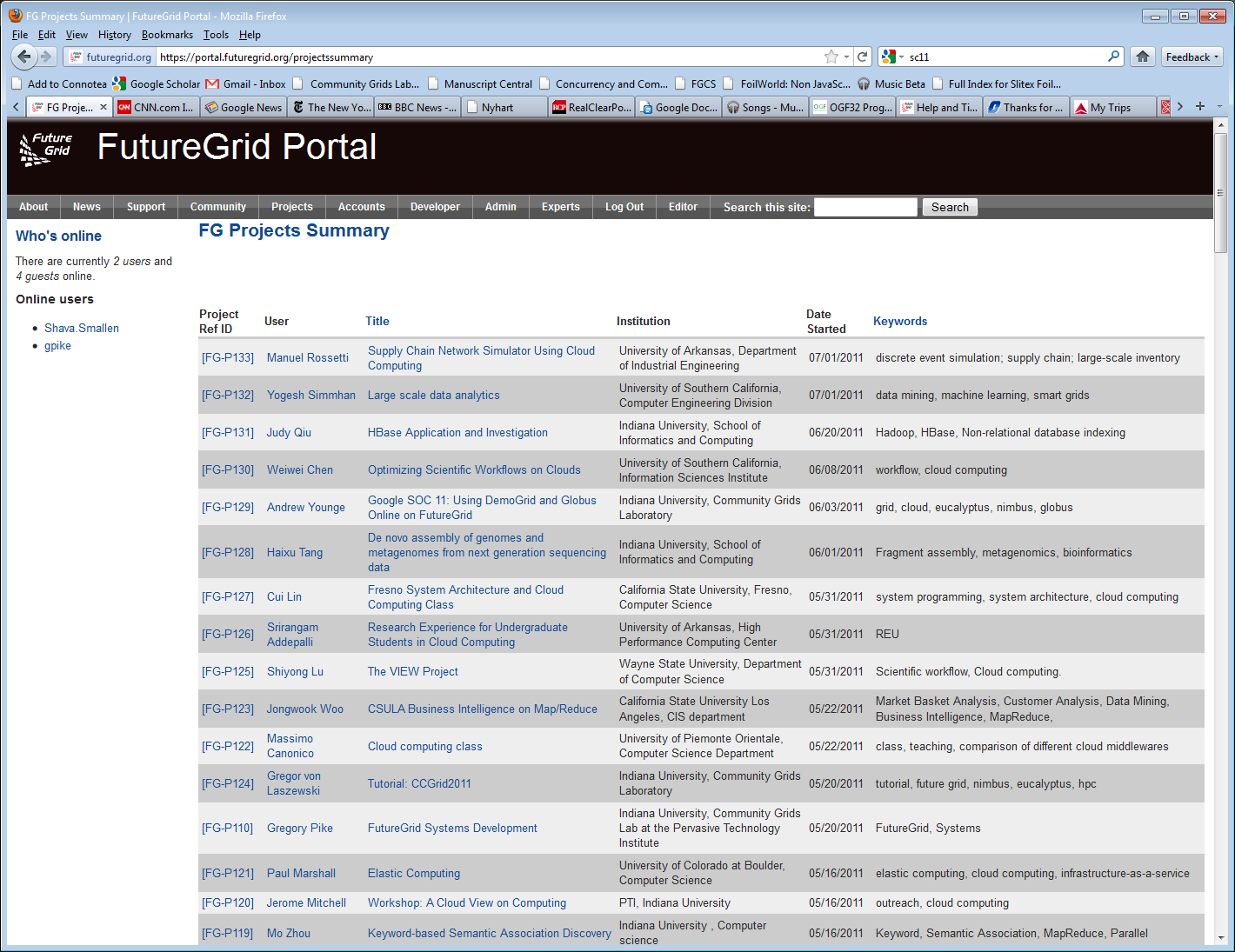 https://portal.futuregrid.org/projects
15
Current Education projects
System Programming and Cloud Computing, Fresno State, Teaches system programming and cloud computing in different computing environments
REU: Cloud Computing, Arkansas, Offers hands-on experience with FutureGrid tools and technologies
Workshop: A Cloud View on Computing, Indiana School of Informatics and Computing (SOIC), Boot camp on MapReduce for faculty and graduate students from underserved ADMI institutions
Topics on Systems: Distributed Systems, Indiana SOIC, Covers core computer science distributed system curricula (for 60 students)
16
Current Interoperability Projects
SAGA, Louisiana State, Explores use of FutureGrid components for extensive portability and interoperability testing of Simple API for Grid Applications, and scale-up and scale-out experiments
XSEDE/OGF Unicore and Genesis Grid endpoints tests for new US and European grids
17
Current Bio Application Projects
Metagenomics Clustering, North Texas, Analyzes metagenomic data from samples collected from patients
Genome Assembly, Indiana SOIC, De novo assembly of genomes and metagenomes from next generation sequencing data
18
Current Non-Bio Application Projects
Physics: Higgs boson, Virginia, Matrix Element calculations representing production and decay mechanisms for Higgs and background processes
Business Intelligence on MapReduce, Cal State - L.A., Market basket and customer analysis designed to execute MapReduce on Hadoop platform
19
Current Computer Science Projects
Data Transfer Throughput, Buffalo, End-to-end optimization of data transfer throughput over wide-area, high-speed networks
Elastic Computing,  Colorado, Tools and technologies to create elastic computing environments using IaaS clouds that adjust to changes in demand automatically and transparently
The VIEW Project, Wayne State, Investigates Nimbus and Eucalyptus as cloud platforms for elastic workflow scheduling and resource provisioning
20
Current Technology Projects
ScaleMP for Gene Assembly, Indiana Pervasive Technology Institute (PTI) and Biology, Investigates distributed shared memory over 16 nodes for SOAPdenovo assembly of Daphnia genomes
XSEDE, Virginia, Uses FutureGrid resources as a testbed for XSEDE software development
Globus Online, Indiana PTI, Chicago, Investigates the feasibility of providing DemoGrid and its Globus services on FutureGrid IaaS clouds
21
Typical FutureGrid Performance Study
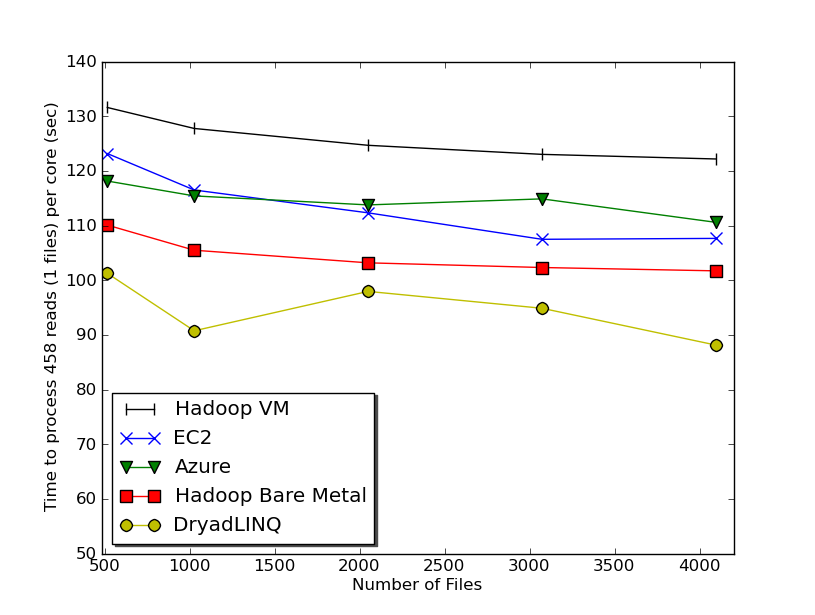 Linux, Linux on VM, Windows, Azure, Amazon Bioinformatics
22
OGF 2010 Demo from Rennes
SDSC
Rennes
Grid’5000 firewall
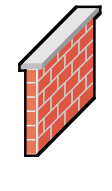 Lille
UF
UC
Sophia
ViNe provided the necessary inter-cloud connectivity to deploy CloudBLAST across 6 Nimbus sites, with a mix of public and private subnets.
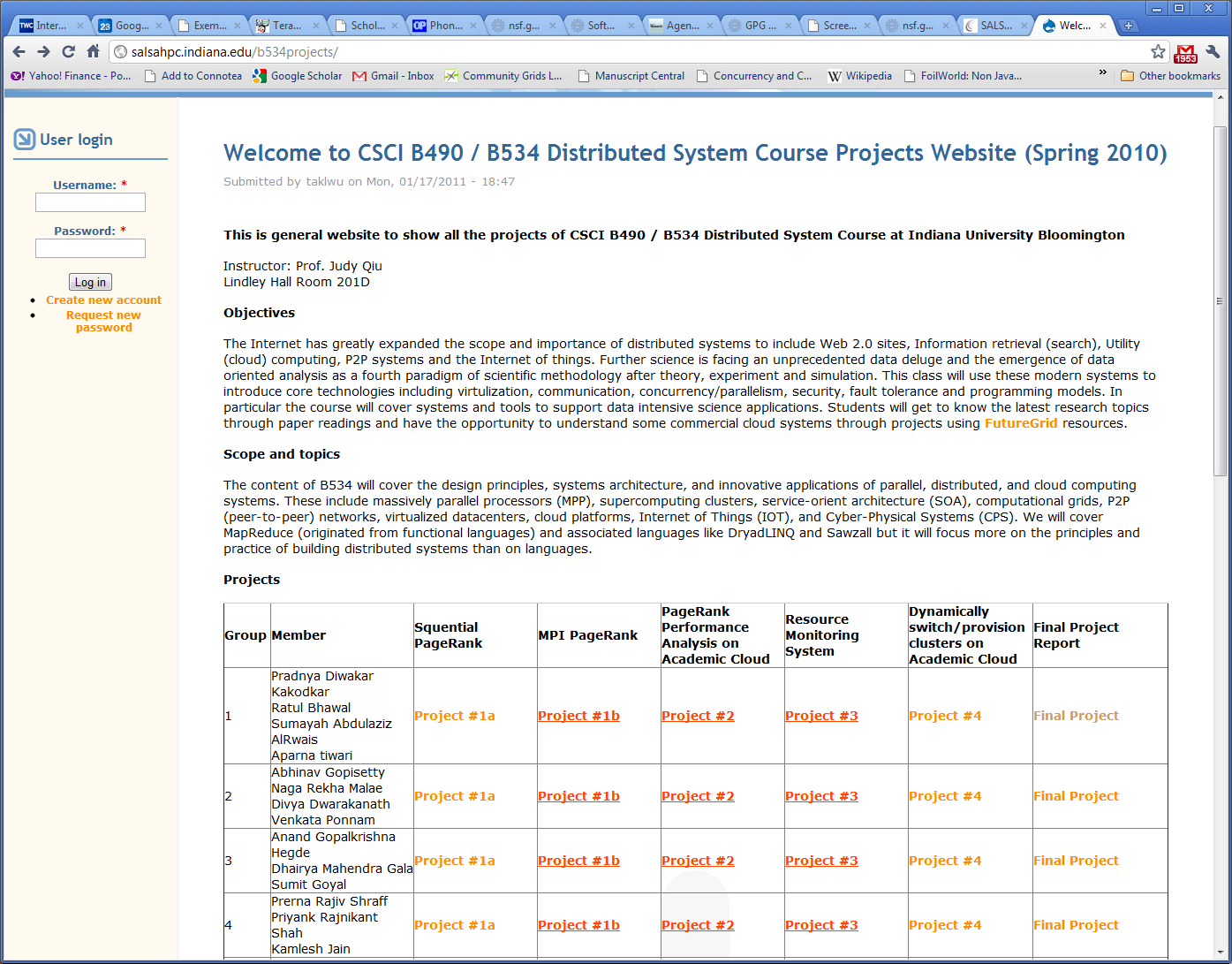 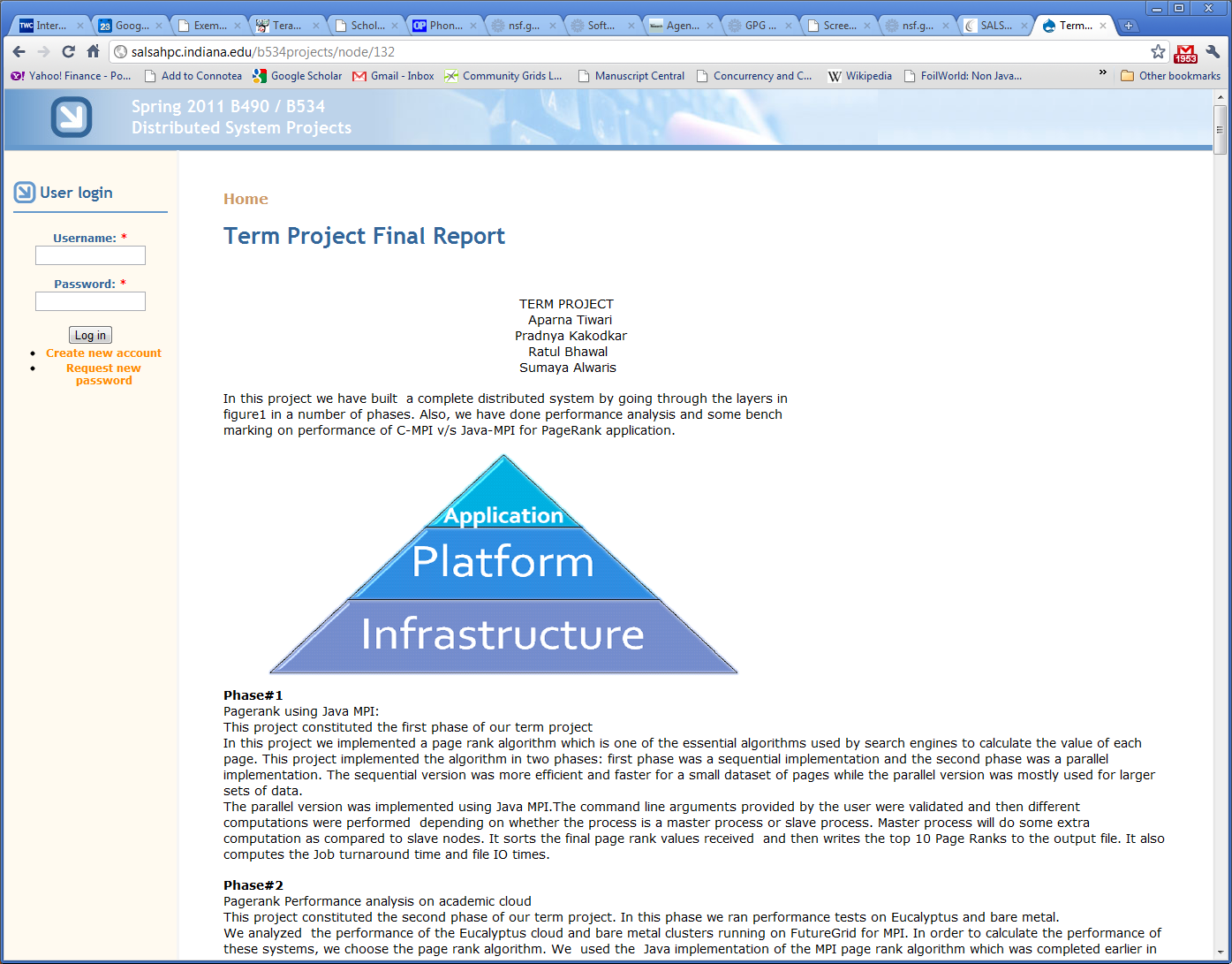 B534 Distributed Systems Class
17 3-4 person projects
24
ADMI Cloudy View on Computing Workshop June 2011
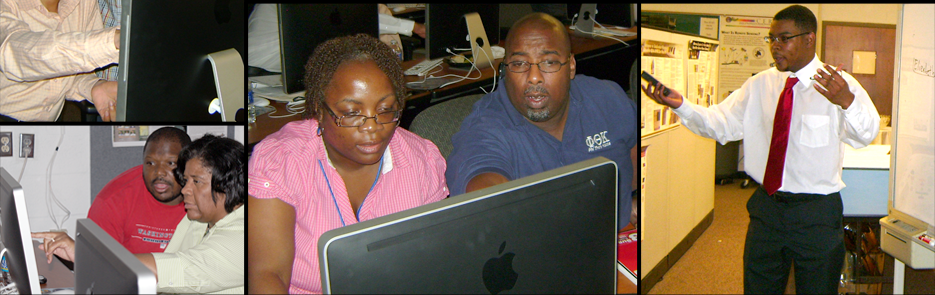 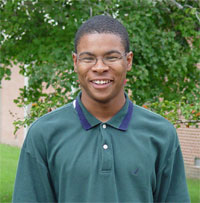 Concept and Delivery byJerome Mitchell: 
Undergraduate ECSU, 
Masters Kansas, PhD Indiana
Jerome took two courses from IU in this area Fall 2010 and Spring 2011 on FutureGrid
ADMI: Association of Computer and Information Science/Engineering Departments at Minority Institutions
Offered on FutureGrid 
10 Faculty and Graduate Students from ADMI Universities
The workshop provided information from cloud programming models to case studies of scientific applications on FutureGrid. 
At the conclusion of the workshop, the participants indicated that they would incorporate cloud computing into their courses and/or research.
ADMI Cloudy View on Computing Workshop Participants
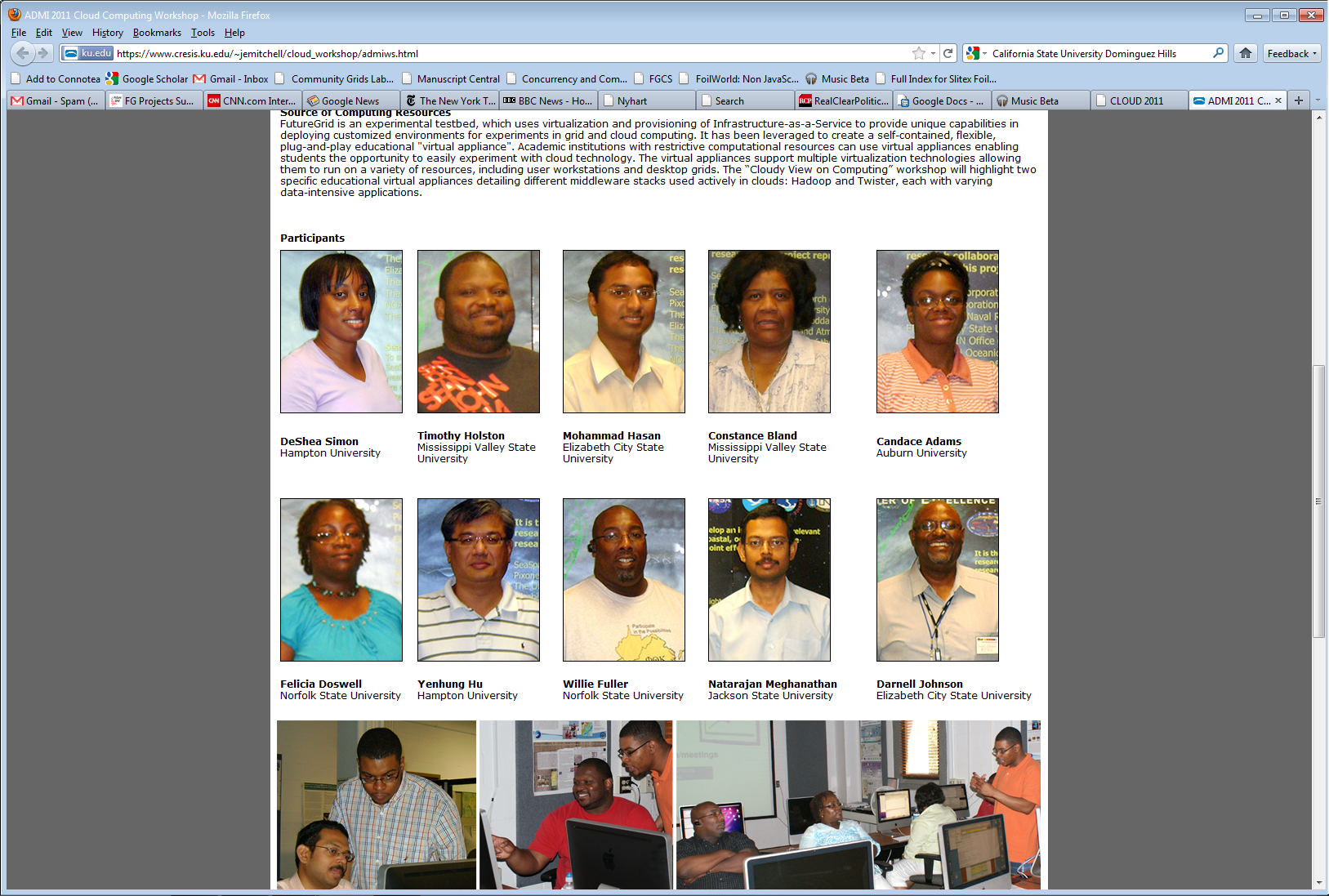 Workshop Purpose
Introduce ADMI to the basics of the emerging Cloud Computing paradigm
Learn how it came about
Understand its enabling technologies 
Understand the computer systems constraints, tradeoffs, and techniques of setting up and using cloud 
Teach ADMI how to implement algorithms in the Cloud
Gain competence in cloud programming models for distributed processing of large datasets.
Understand how different algorithms can be implemented and executed on cloud frameworks
Evaluating the performance and identifying bottlenecks when mapping applications to the clouds
FutureGrid Tutorials
Tutorial topic 3: Educational Virtual Appliances
Tutorial GA1: Introduction to the Grid Appliance
Tutorial GA2: Creating Grid Appliance Clusters
Tutorial GA3: Building an educational appliance from Ubuntu 10.04
Tutorial GA4: Deploying Grid Appliances using Nimbus
Tutorial GA5: Deploying Grid Appliances using Eucalyptus
Tutorial GA7: Customizing and registering Grid Appliance images using Eucalyptus
Tutorial MP1: MPI Virtual Clusters with the Grid Appliances and MPICH2
Tutorial topic 4: High Performance Computing
Tutorial VA1: Performance Analysis with Vampir
Tutorial VT1: Instrumentation and tracing with VampirTrace
Tutorial topic 1: Cloud Provisioning Platforms
Tutorial NM1: Using Nimbus on FutureGrid
Tutorial NM2: Nimbus One-click Cluster Guide
Tutorial GA6: Using the Grid Appliances to run FutureGrid Cloud Clients
Tutorial EU1: Using Eucalyptus on FutureGrid
Tutorial topic 2: Cloud Run-time Platforms
Tutorial HA1: Introduction to Hadoop using the Grid Appliance
Tutorial HA2: Running Hadoop on FG using Eucalyptus (.ppt)
Tutorial HA2: Running Hadoop on Eualyptus
28
FutureGrid Viral Growth Model
Users apply for a project
Users improve/develop some software in project
This project leads to new images which are placed in FutureGrid repository
Project report and other web pages document use of new images
Images are used by other users
And so on ad infinitum ………
Please bring your nifty software up on FutureGrid!!
29
Software Components
Portals including “Support” “use FutureGrid” “Outreach”
Monitoring – INCA, Power (GreenIT)
Experiment Manager: specify/workflow
Image Generation and Repository
Intercloud Networking ViNE
Virtual Clusters built with virtual networks
Performance library 
Rain or Runtime Adaptable InsertioN Service for images
Security Authentication, Authorization,
Note Software integrated across institutions and between middleware and systems  Management (Google docs, Jira, Mediawiki)
Note many software groups are also FG users
“Research”

Above and below
Nimbus OpenStack Eucalyptus
FutureGrid Software Architecture
Note on Authentication and Authorization
 We have different environments and requirements from TeraGrid
 Non trivial to integrate/align security model with TeraGrid
Detailed Software Architecture